Genetics-DNA vs. RNA
SB2a: Construct an explanation of how the structures of DNA and RNA lead to the expression of information within the cell via the processes of replication, transcription, and translation. 
How is the genetic code contained in DNA used to make proteins? 

-The DNA code (original template) controls a cell’s activities by telling the cell which proteins to make.

There are 2 steps to making proteins: 

WHEN? 1. Transcription and 2. Translation.
DNA VS. RNA
DNA			     BOTH		            RNA          
1. Double stranded  1. nucleic   1. single stranded
2. A-T, C-G		       acids         2. A-U(uracil), C-G
3. Instructions for   2. nucleotides 3. recipe to make 	    
	life					proteins
4. Deoxyribose			        4. Ribose
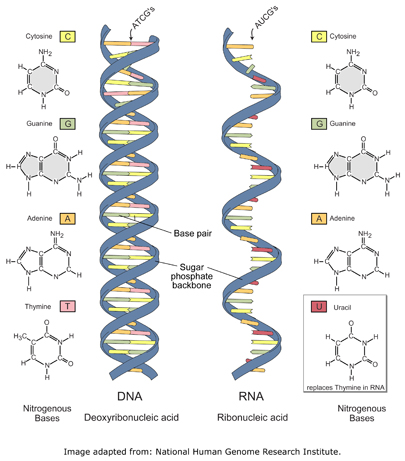 DNA VS. RNA
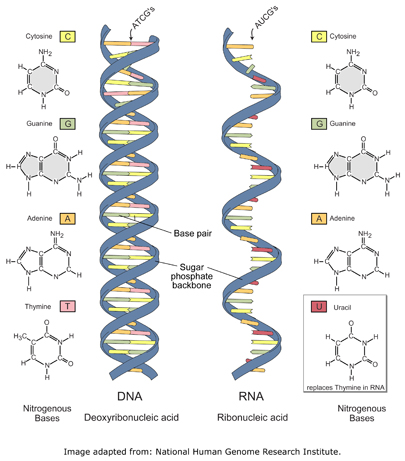 Steps of transcription
1. Transcription--writing the recipe-RNA    DNARNA (WHAT?)
 An RNA(Ribonucleic acid) copy is made from a DNA strand

WHO?-DNA is the head chef and before his cooks can make the food on his menu, he has to write the recipes down!

WHO? DNA(Head chef) is stuck in the nucleus(office), so the recipes have to get delivered to the ribosome(kitchen)
tRANSCRIPTION
http://www.learnerstv.com/animation/animation.php?ani=326&cat=biology
WHO?-After the recipe is written, mRNA-the messenger, carries the coded information (recipe) from the nucleus and delivers the recipe to the ribosome.(WHAT?)
 
WHAT?-Once the recipe is delivered to the ribosome, it has to be followed by the cooks!
tRANSlaTION
How is the recipe going to be followed? 

   2. Translation-following the recipe
DNA--RNA-Protein (WHAT?)
Head chefRecipeFoods!

-mRNA has codons which are 3 letters that represent an amino acid (ingredient).(WHO?)
Codon charts
Translation
WHO?-tRNA(transfer RNA) are the linecooks that follow the recipes to make the proteins(FOODS!)

WHAT? tRNA reads the codons with anticodons and drops off the correct amino acid.**Every 3 letters in the recipe calls for a different ingredient (amino acid)!

WHERE?-The recipe is translated at the ribosome(kitchen)

Amino acids bond together in the cytoplasm with peptide bonds to make a protein a.k.a. polypeptide)
Nuclear
membrane
DNA
Transcription
mRNA
Ribosome
Translation
Protein
Protein Synthesis
Protein synthesis
Let’s make a protein:

TRANSCRIPTION – copying the DNA instructions to make proteins into mRNA       DNARNA

DNA strand -       TCC             GCG             CAG
mRNA strand- ________  _________   _________

TRANSLATION – protein synthesis a.k.a. making a protein   RNA-Protein
 
amino acids - ___________   ________   __________
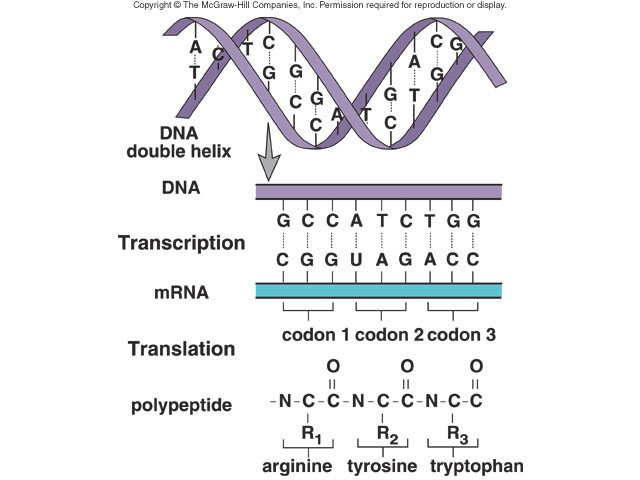 Transcription
Translation
CHONPS